#1
Elm Street
FP
River Road
FP
#4
FP
Union Ave
Apartments
#4
Coventry Mall
FP
Fisher Ave
#4
Residential Homes
Kerline Ave
CVS
FP
Bank
#4
Hanover  Road
Laurelwood  Road
Kline Ave
#1
Fast Food
Westbound Lane from Rte. 100
Stores
Stores
#4
FP
Overpass Route 100
Route 724
FP
FP
FP
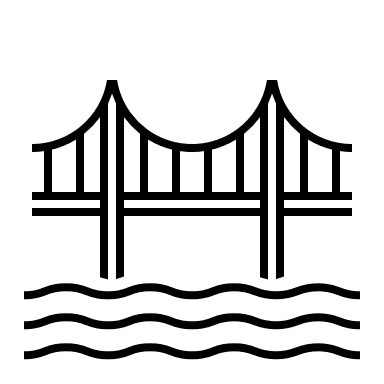 #2
#2
#4
#4
#4
#4
#4
#4
FP
FP
#3
FP
FP
Race Begins
For Westbound traffic on Rte. 724
Road Closed sign at Ramp off Rte. 100
Road Closed sign at Laurelwood and Rte. 724
Road Closed sign at Hanover to Rte. 724
Road Closed electronic sign at Laurelwood and Elm Street prior to River Road Southbound lane
For Eastbound traffic on Rte. 724
Detour sign at Ramp off Rte. 100 directing all traffic right at the end of the exist
Cedarwood  Road
N
Norco Fire Company
Wawa
Race Ends
*
Urner St
E
W
Eastbound Lane from Rte. 100
*Parking available at this location
FP = Fire Police
S
#3
#1
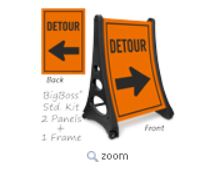 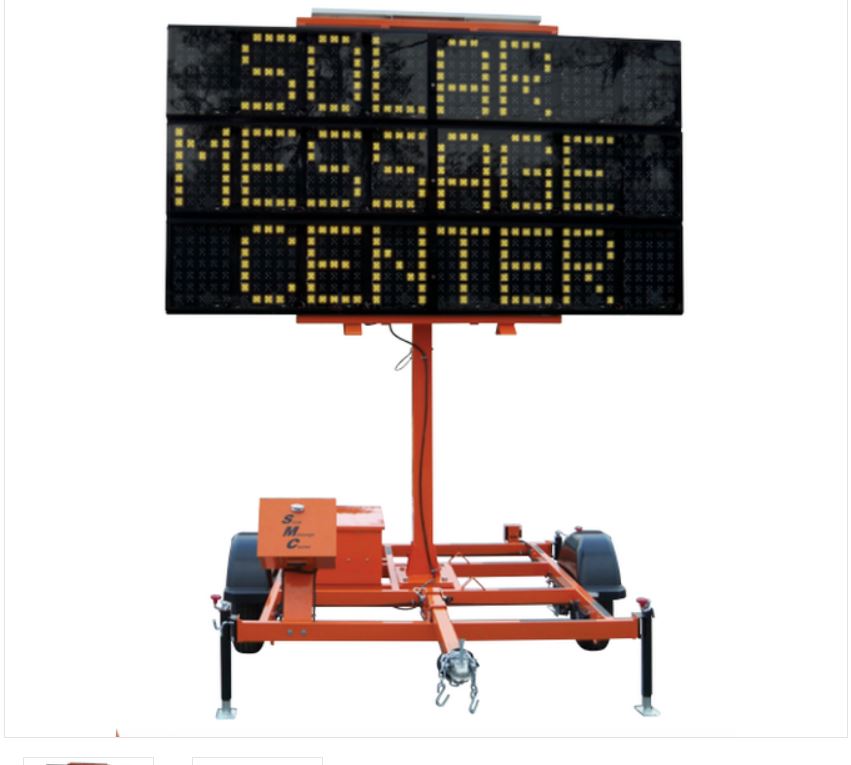 #4
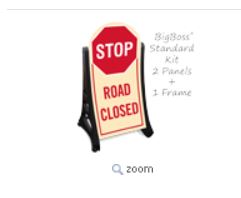 #2
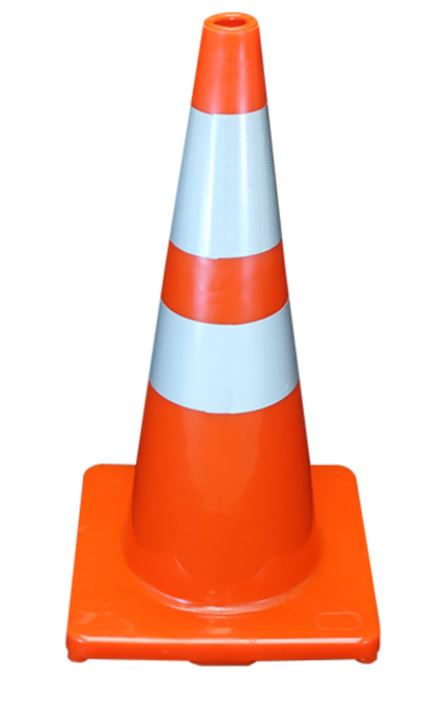 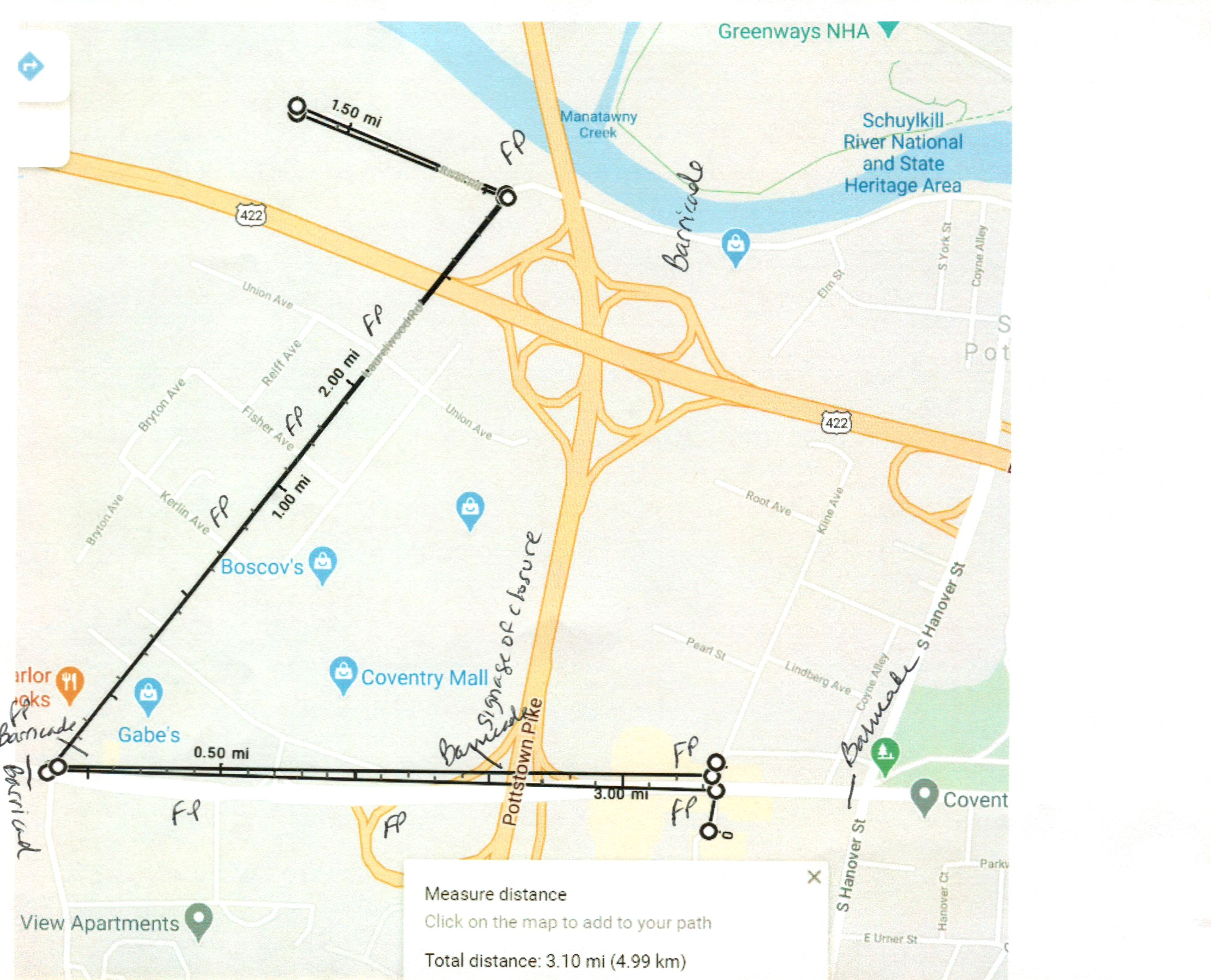